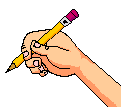 به نام  خدا
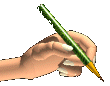 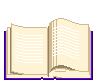 نویسنده زهرا محمد خانی
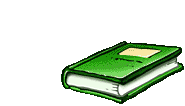 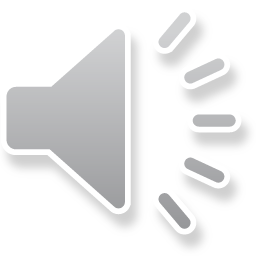 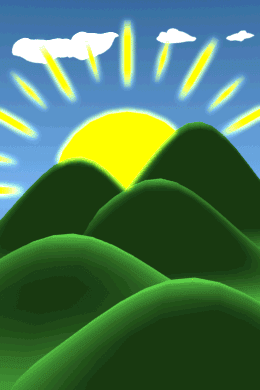 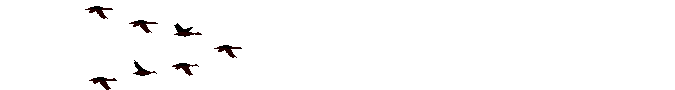 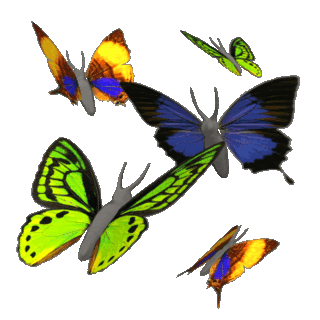 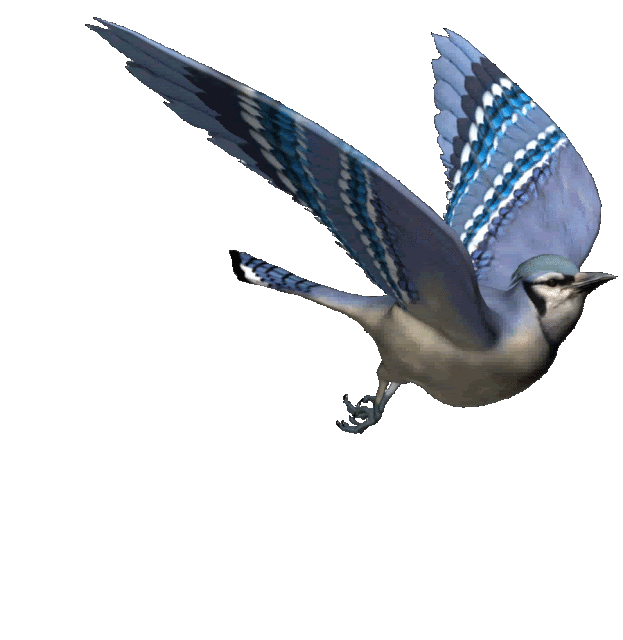 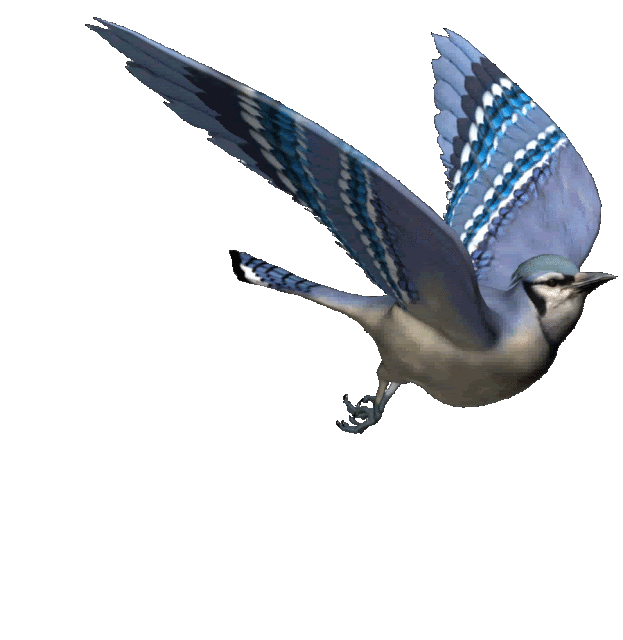 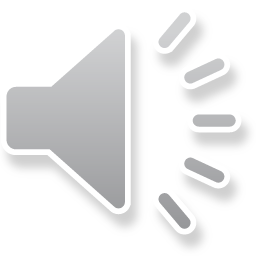 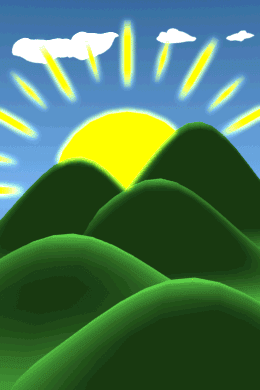 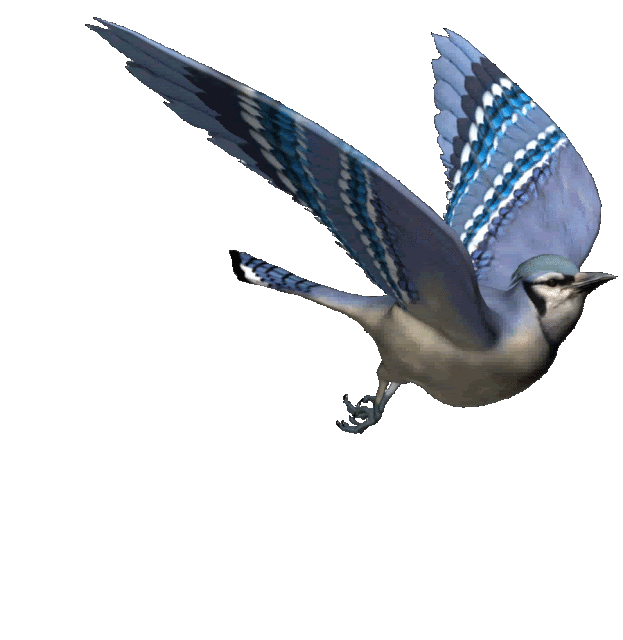 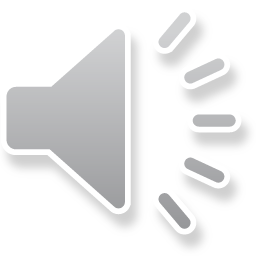 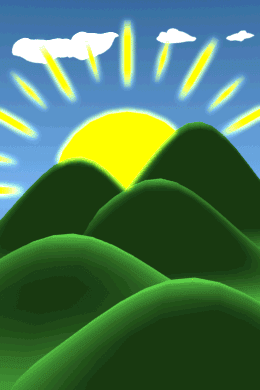 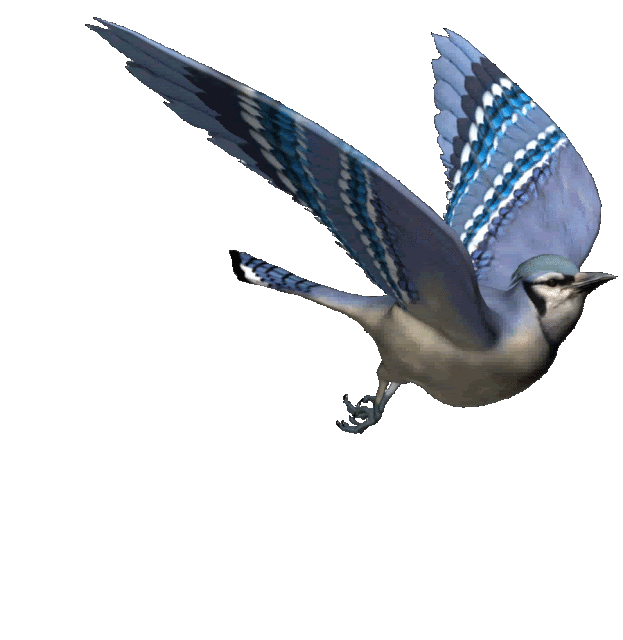 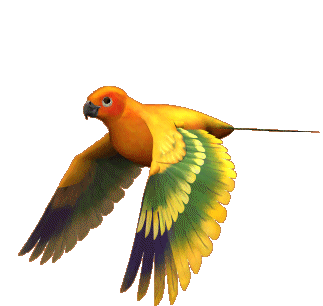 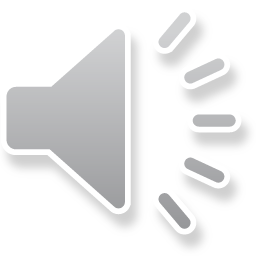 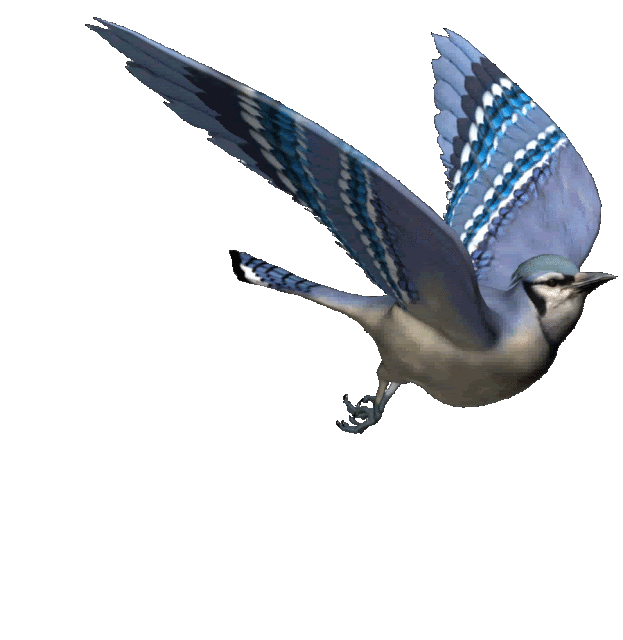 پایان
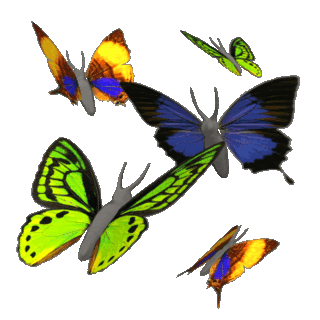